Стрельцова Л.Ю.
учитель начальных классов 
первой  квалификационной категории 
МБОУ Кагальницкая СОШ Азовского района
Стрельцова Л.Ю.
учитель начальных классов 
первой  квалификационной категории 
МБОУ Кагальницкая СОШ Азовского района
Стрельцова Л.Ю.
учитель начальных классов 
первой  квалификационной категории 
МБОУ Кагальницкая СОШ Азовского района
Стрельцова Л.Ю.
учитель начальных классов 
первой  квалификационной категории 
МБОУ Кагальницкая СОШ Азовского района
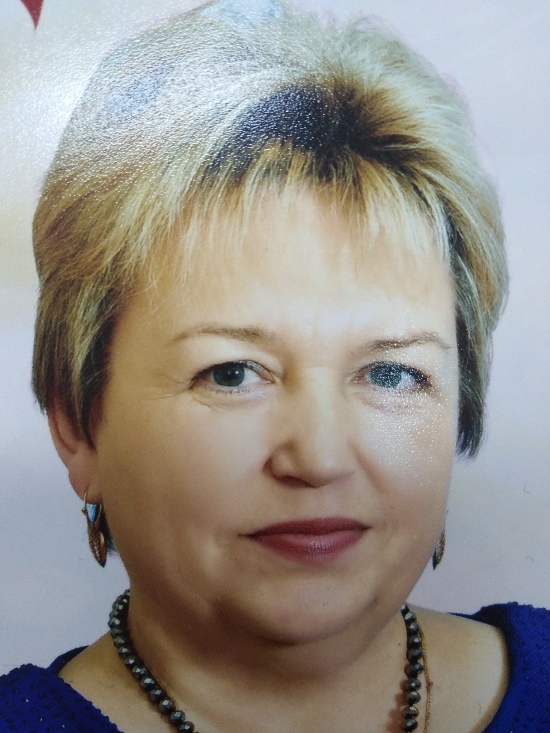 Мастер-класс
«Технология ТРИЗ – как средство формирования творческих способностей учащихся».
Тараканова Марина Анатольевна, 
                              учитель начальных классов,
                                МБОУ СОШ № 16 городского
                                     округа Кинешма.
Стрельцова Л.Ю.
учитель начальных классов 
первой  квалификационной категории 
МБОУ Кагальницкая СОШ Азовского района
Стрельцова Л.Ю.
учитель начальных классов 
первой  квалификационной категории 
МБОУ Кагальницкая СОШ Азовского района
Стрельцова Л.Ю.
учитель начальных классов 
первой  квалификационной категории 
МБОУ Кагальницкая СОШ Азовского района
Стрельцова Л.Ю.
учитель начальных классов 
первой  квалификационной категории 
МБОУ Кагальницкая СОШ Азовского района
Мастер-класс
"Вечно изобретать, пробовать, совершенствовать и совершенствоваться - вот единственный курс учительской жизни".
                              К. Д. Ушинский
Стрельцова Л.Ю.
учитель начальных классов 
первой  квалификационной категории 
МБОУ Кагальницкая СОШ Азовского района
Стрельцова Л.Ю.
учитель начальных классов 
первой  квалификационной категории 
МБОУ Кагальницкая СОШ Азовского района
Стрельцова Л.Ю.
учитель начальных классов 
первой  квалификационной категории 
МБОУ Кагальницкая СОШ Азовского района
М - мудрость, приобретается с годами.
А - активность, в ней сила, здоровье, успех.
С - счастье, А.С. Макаренко писал: "Научить 
     человека быть счастливым нельзя, но 
     воспитать его так, чтобы он был счастливым –
       можно!"
Т - творчество, ведь, чтобы озарять светом
      других, нужно носить солнце в себе.
Е - единство, только в единстве учитель – ученик
    - родитель можно добиться всех поставленных
     целей, создать атмосферу доверия и ситуацию
      успеха.
Р - результат, я хочу видеть своих учеников
      уверенными, умело выбирающими свой путь
             в жизни.
Стрельцова Л.Ю.
учитель начальных классов 
первой  квалификационной категории 
МБОУ Кагальницкая СОШ Азовского района
«Технология ТРИЗ – как средство формирования творческих способностей учащихся»
ТРИЗ
Теория
Решения
Изобретательских
Задач
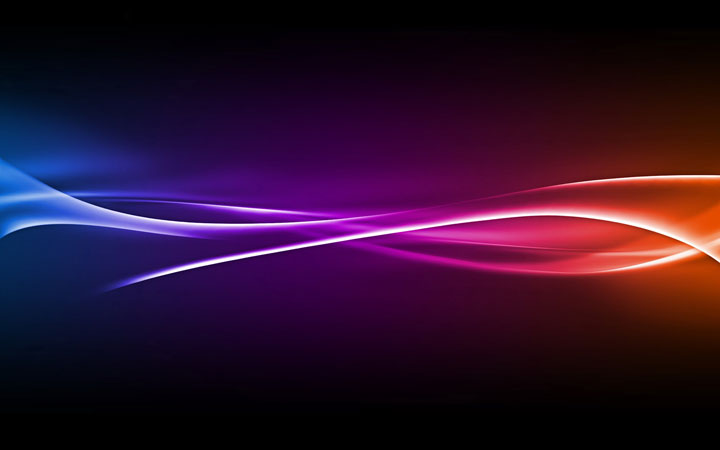 ТРИЗ-
Теория Решения Изобретательских Задач, разработана
    в СССР  в 1956 году.
   Автор ТРИЗ- 
    Генрих Саулович    Альтшуллер
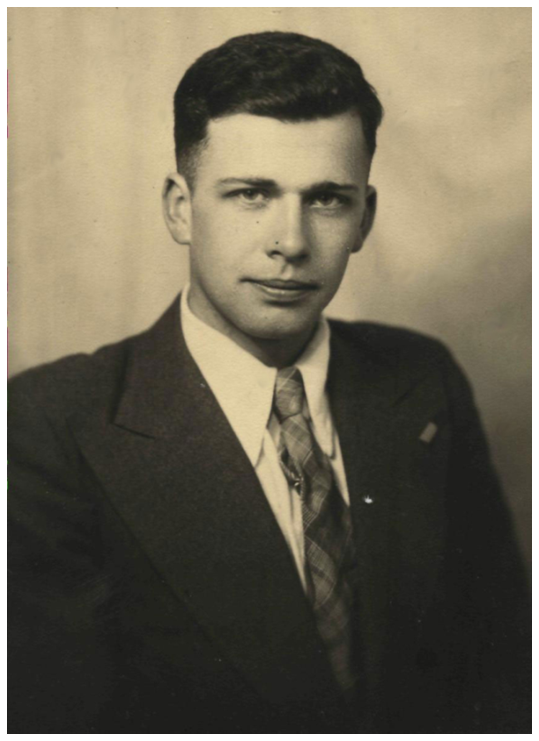 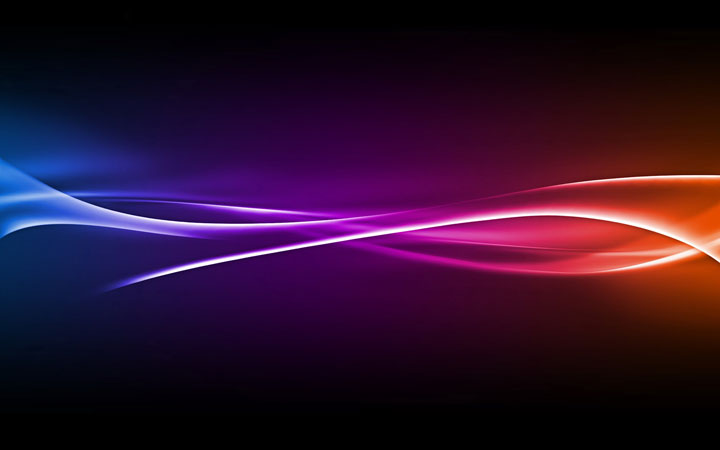 Цели:
Развитие интереса к предметам;
Овладение новым способом решения задач;
формирование и развитие способностей учащихся, необходимых для выполнения творческой деятельности.
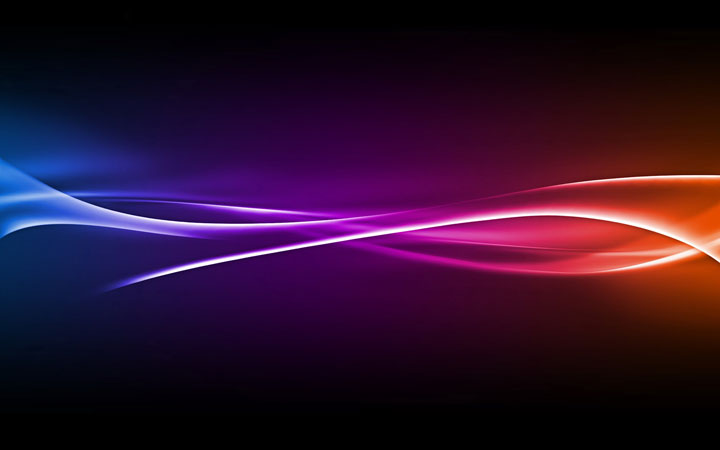 У педагога, использующего ТРИЗ, дети занимаются с увлечением и без перегрузок осваивают новые знания, развивают речь и мышление
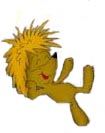 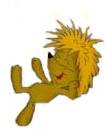 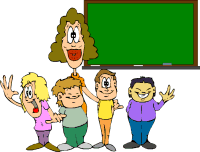 ТРИЗ
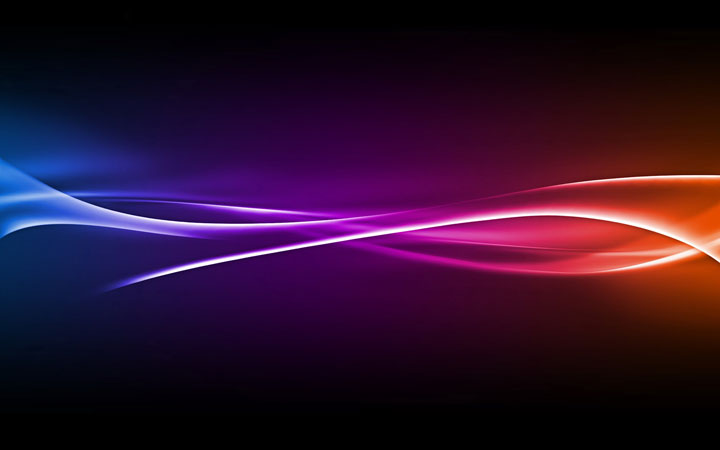 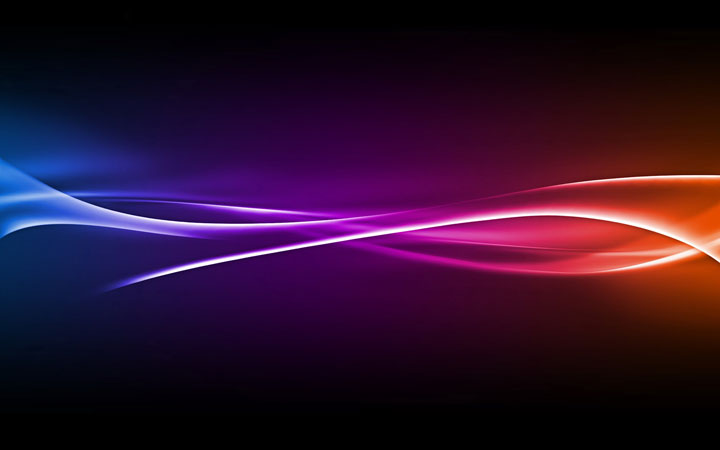 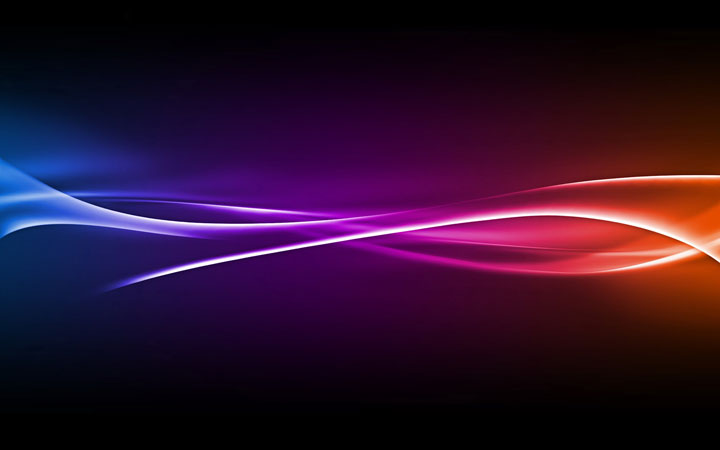 Модель “Создай паспорт” для систематизации, обобщения полученных знаний; для выделения существенных и несущественных признаков изучаемого явления; создания краткой характеристики изучаемого понятия, сравнения его с другими сходными понятиями (русский язык, математика, окружающий мир, литература).
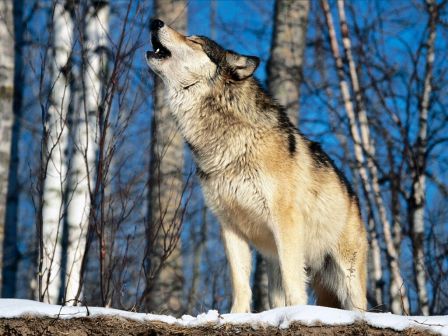 Обязательно создаем паспорт литературного героя. 
     Например, вот такой паспорт можно создать, 
        изучая
    произведение А.П. Чехова«Белолобый»:
Имя – волчиха
Автор (создатель) – А.П. Чехов
Прописка – рассказ для детей А.П. Чехова«Белолобый»
Где живет – в лесу
Чем занимается  – оберегает волчат, охотится
Особые приметы –хорошая заботливая мать, умная, добрая, больная, старая, потеряла чутьё, мнительная, пыталась добыть пищу своим малышам 
 отношение к ней автора- сочувствие, жалость, сопереживание.
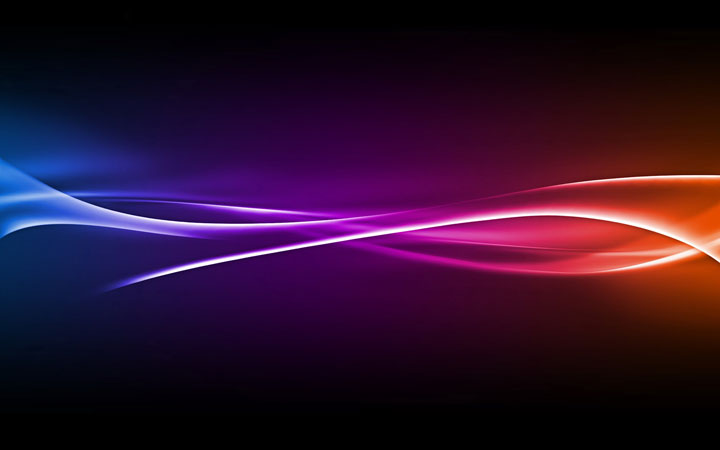 «Создай паспорт»
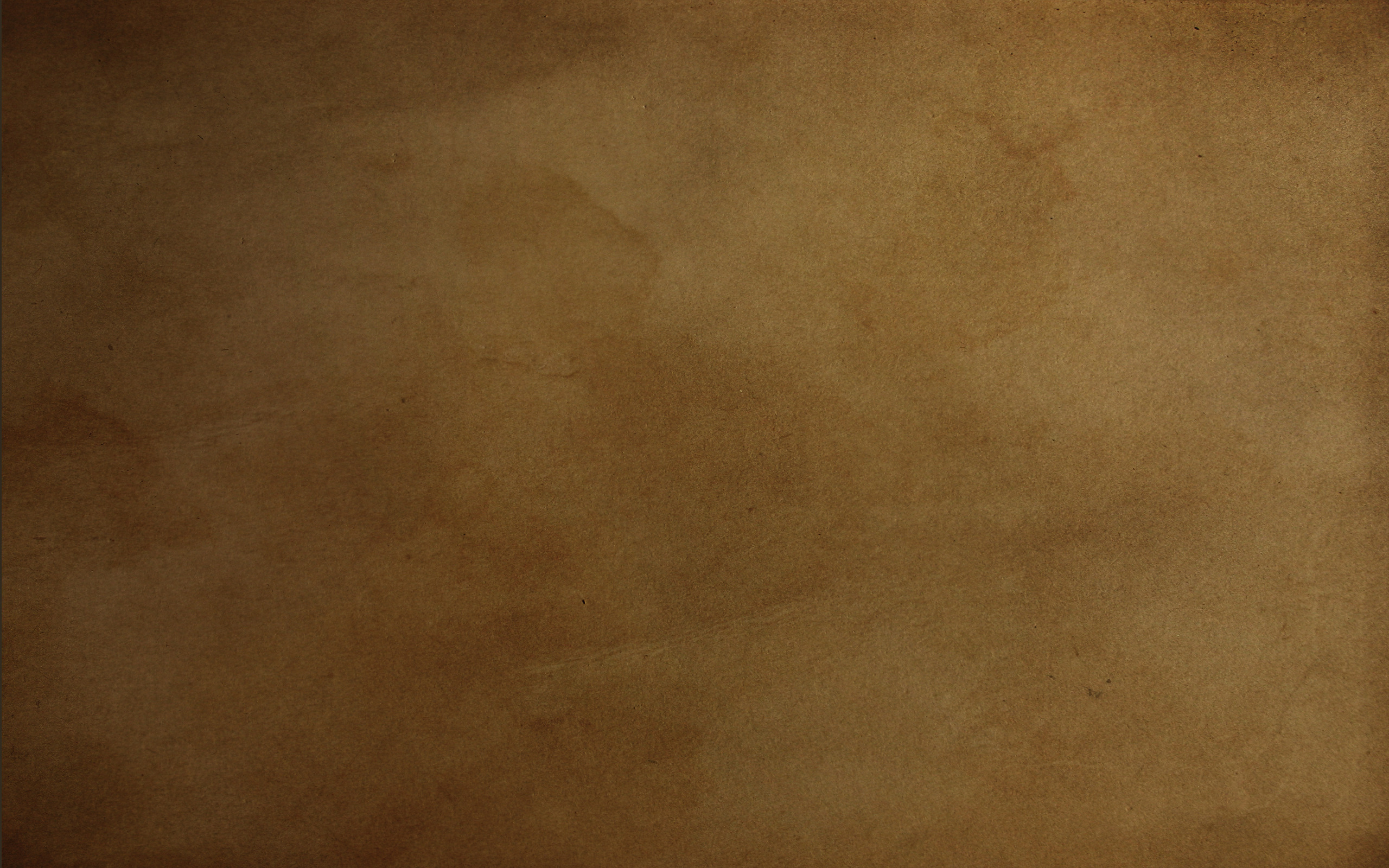 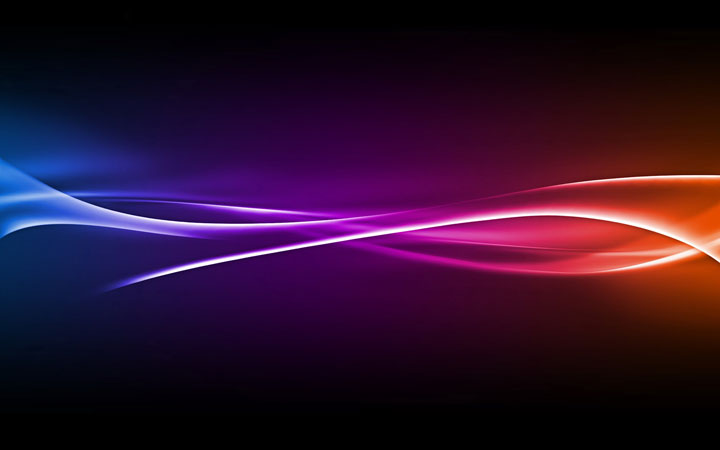 Создайте «паспорт» для обобщения по любой теме
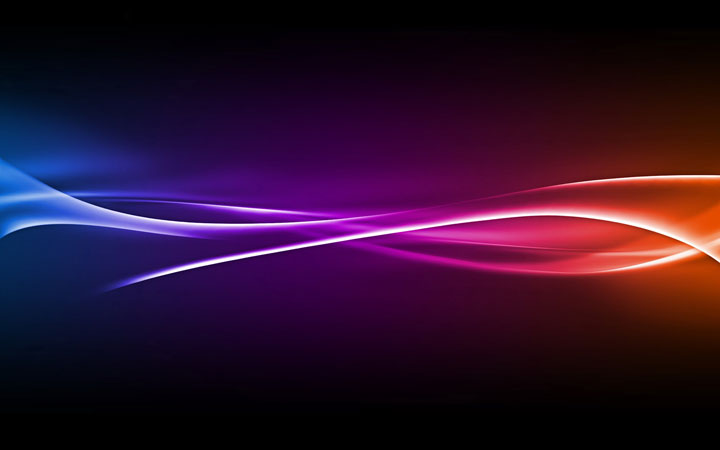 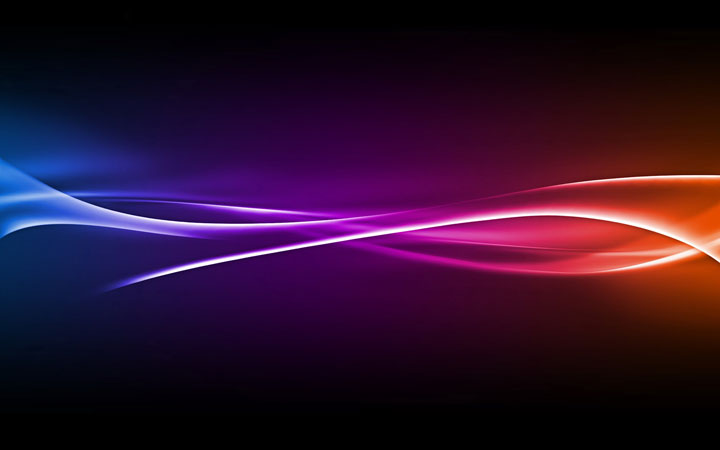 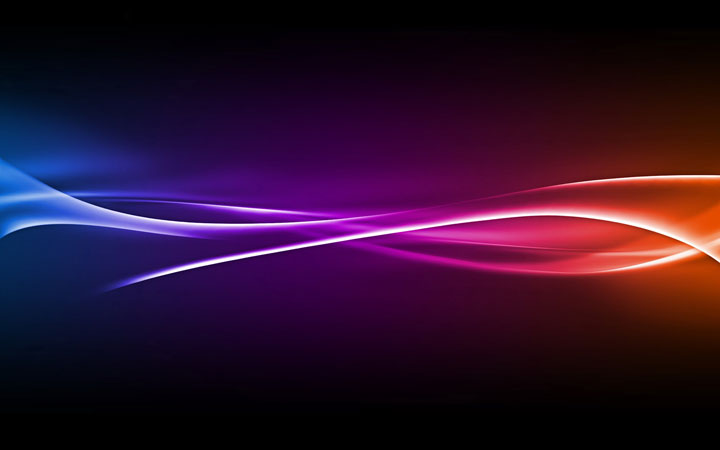 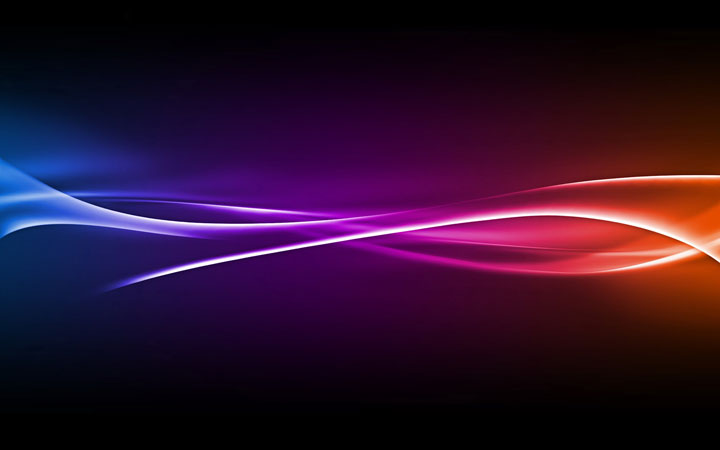 Салат из сказок
При помощи «Морфологического ящика» решим логическую задачу: 
У Маши три куклы: с рыжими, светлыми и чёрными волосами. Маша назвала их: Белянка, Лисичка и Чернушка, но так, что цвет волос и имя не совпадают. Как зовут каждую куклу, если кукла со светлыми волосами – Чернушка?
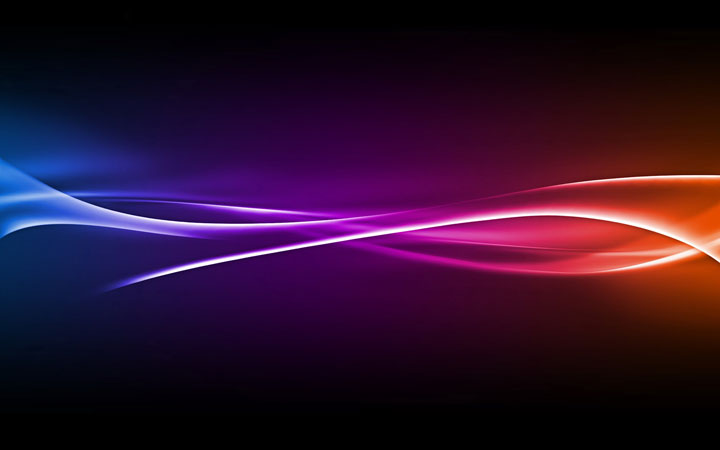 При помощи «Морфологического ящика» решим логическую задачу: 

У Маши три куклы: с рыжими, светлыми и чёрными волосами. Маша назвала их: Белянка, Лисичка и Чернушка, но так, что цвет волос и имя не совпадают. Как зовут каждую куклу, если кукла со светлыми волосами – Чернушка?
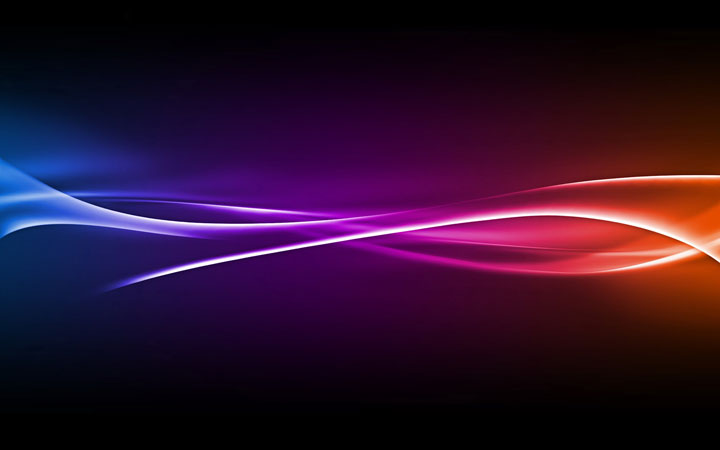 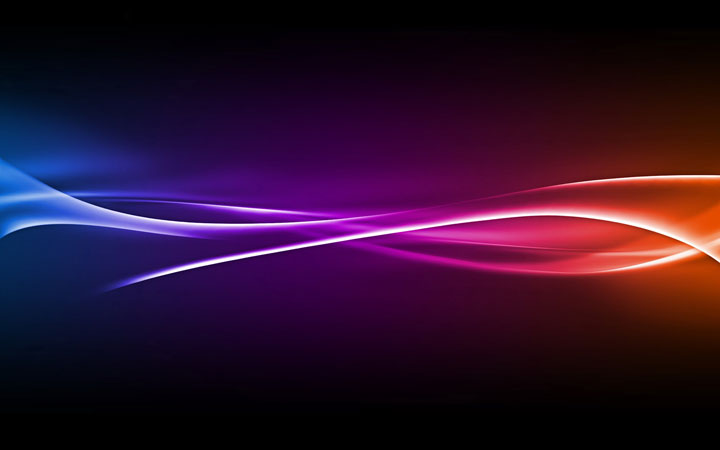 Составим морфологический ящик для этой задачи. При помощи «Морфологического ящика» решим логическую задачу: 

В кафе встретились три друга: скульптор Белов, скрипач Чернов и художник Рыжов. "Замечательно, что один из нас имеет белые, один черные и один рыжие волосы, но ни у одного из нас нет волос того цвета, на который указывает его фамилия", - заметил черноволосый. "Ты прав", - сказал Белов.
Какой цвет волос у художника?
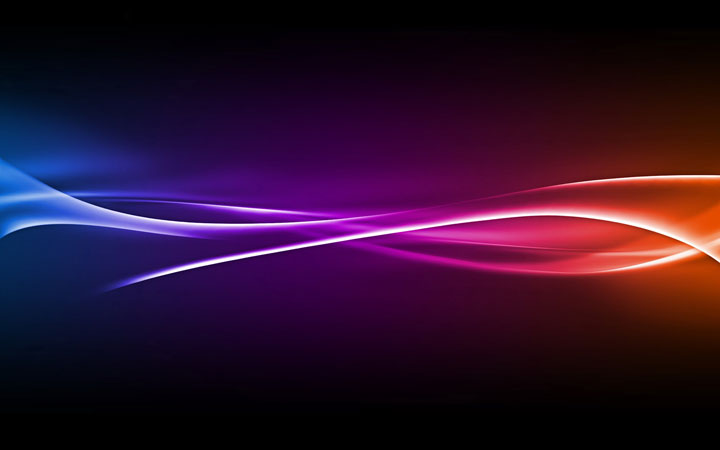 Составим морфологический ящик для этой задачи. При помощи «Морфологического ящика» решим логическую задачу: 

В кафе встретились три друга: скульптор Белов, скрипач Чернов и художник Рыжов. "Замечательно, что один из нас имеет белые, один черные и один рыжие волосы, но ни у одного из нас нет волос того цвета, на который указывает его фамилия", - заметил черноволосый. "Ты прав", - сказал Белов.
Какой цвет волос у художника?
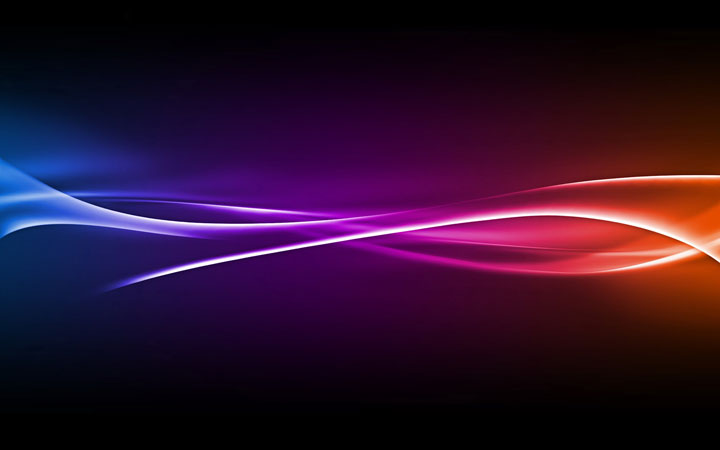 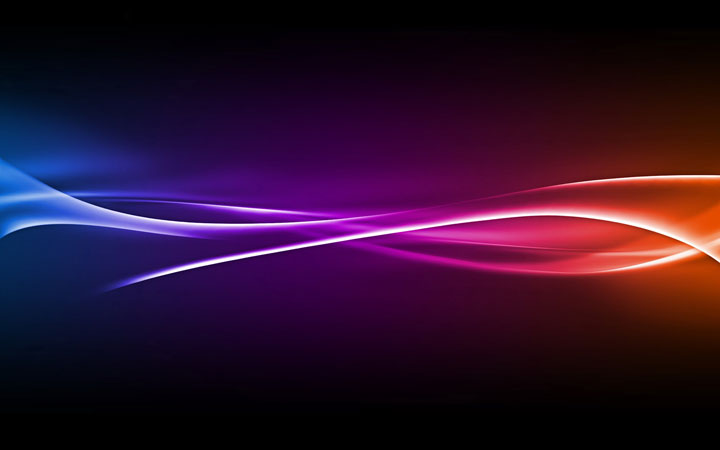 Придумайте загадку про расческу, арбуз:
Сочинение загадок, используя признаки предметов
Динозавр
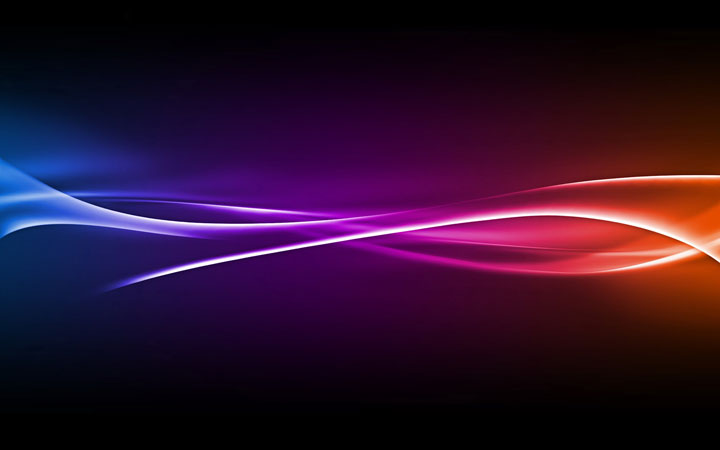 Системный лифт
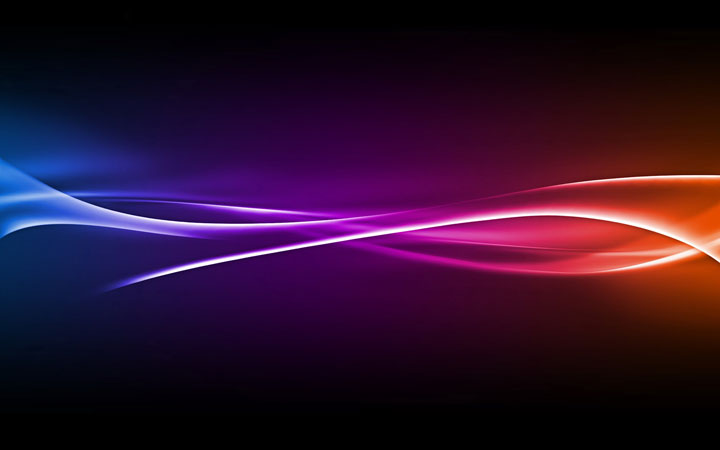 «Класс →первый этаж → школа → улица 
   Виноградова → город Кинешма→  Ивановская область→ Российская Федерация → материк Евразия → Северное полушарие → планета Земля → Солнечная система».
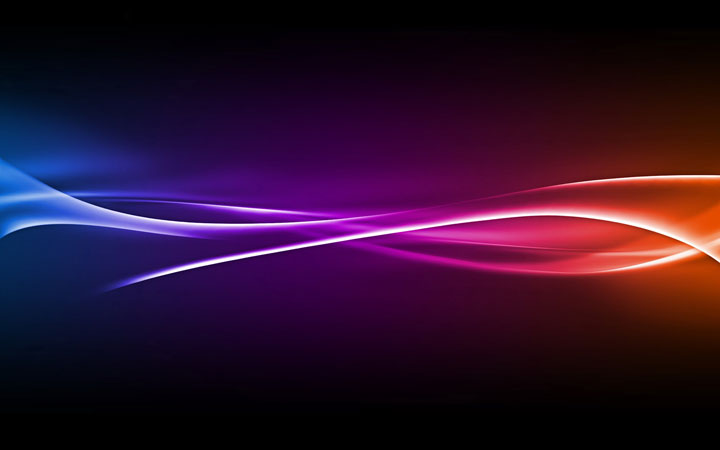 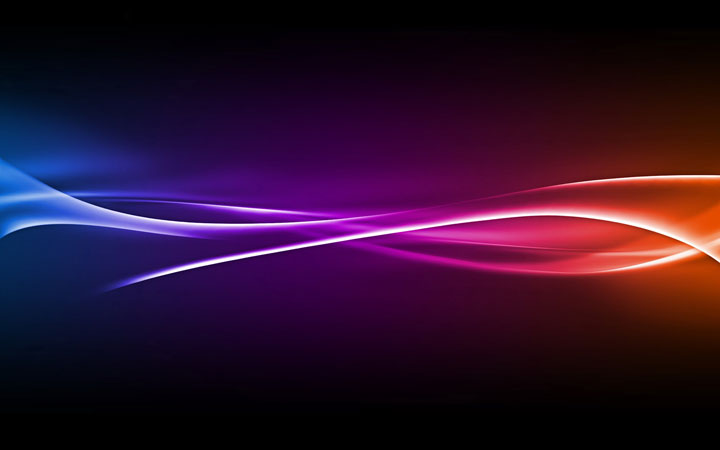 Смоделируйте свойства твердых тел, жидкостей и газов:
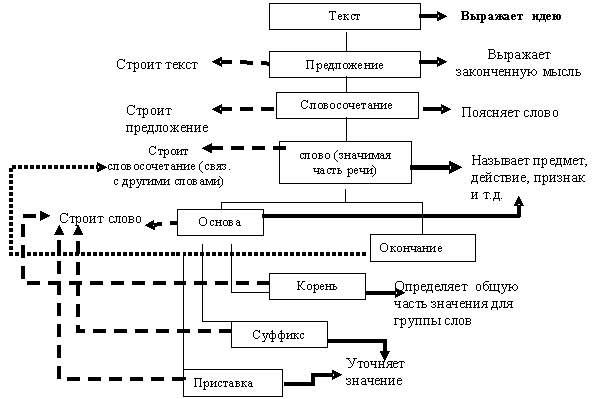 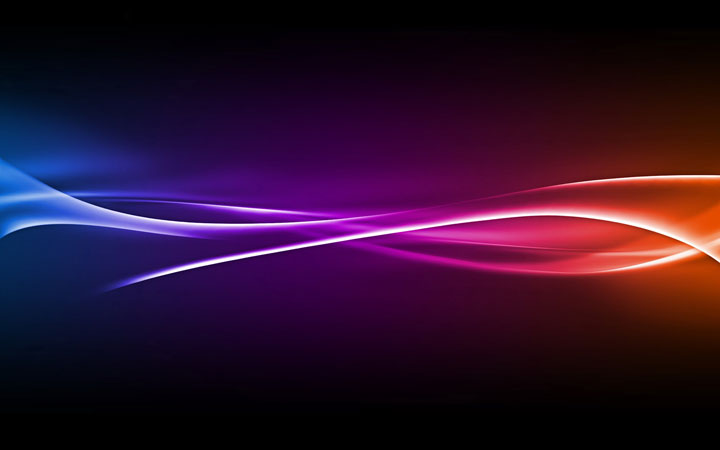 Системный лифт по русскому языку
Текст
предложение
словосочетание 
слово
 корень     -герой-
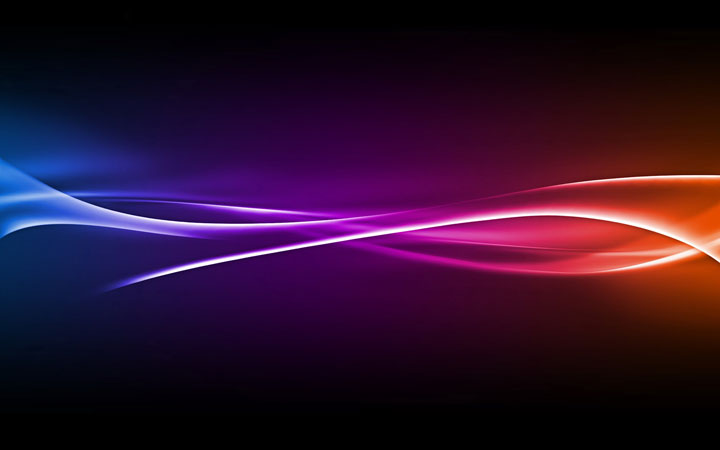 герой -храбрый и мужественный человек.-Бесстрашный герой совершил подвиг .  - Мы читали книгу о героях. В годы войны было совершено много героических поступков. Мы будем помнить подвиг наших людей в ВОВ.
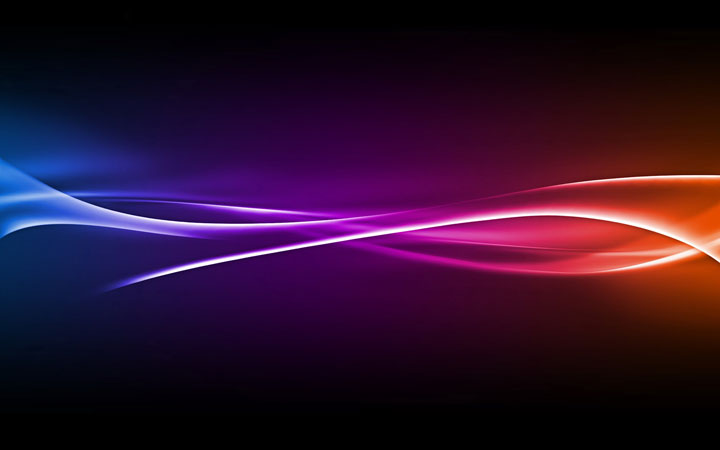 СобытияУстройство конструктора
«было» (первое состояние объекта); 
«стало» (второе состояние объекта); 
«что изменилось» (указывается имя признака и направление изменения значений). 
Конструктор будет иметь вид:
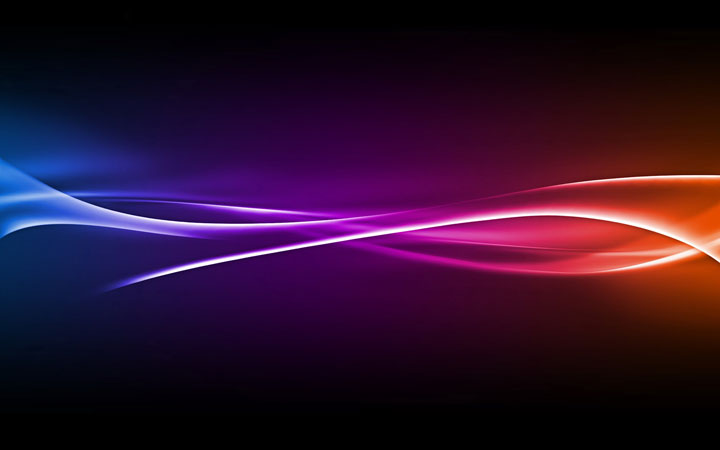 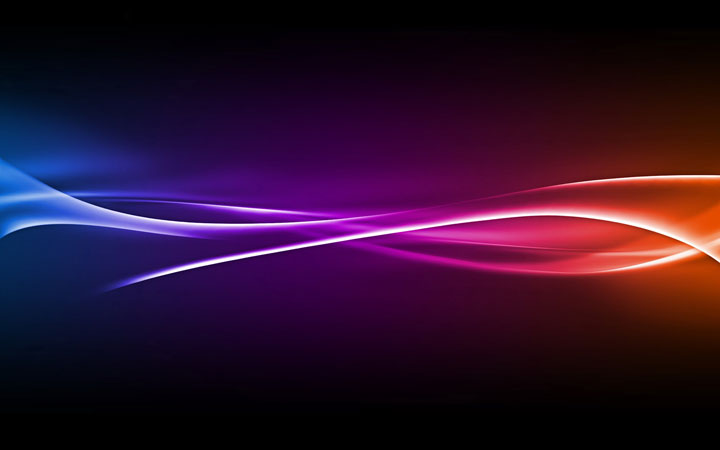 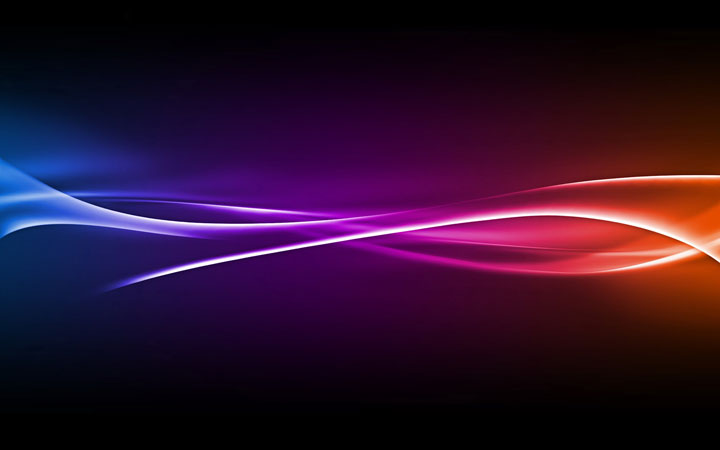 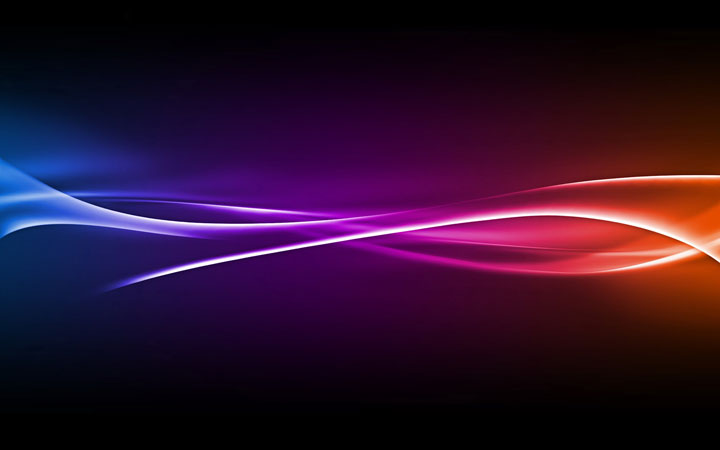 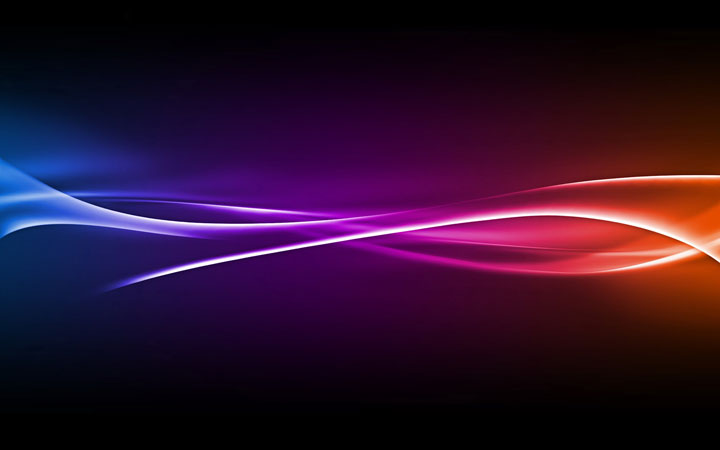 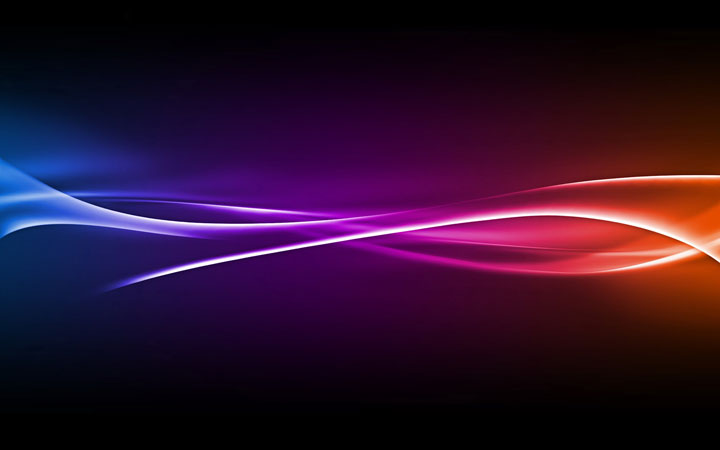 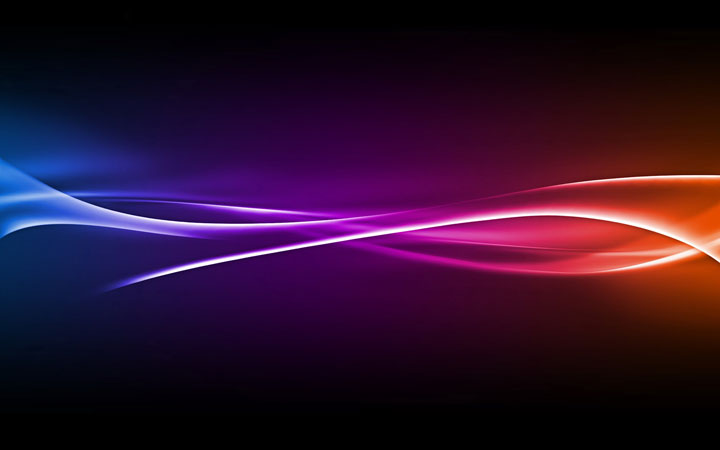 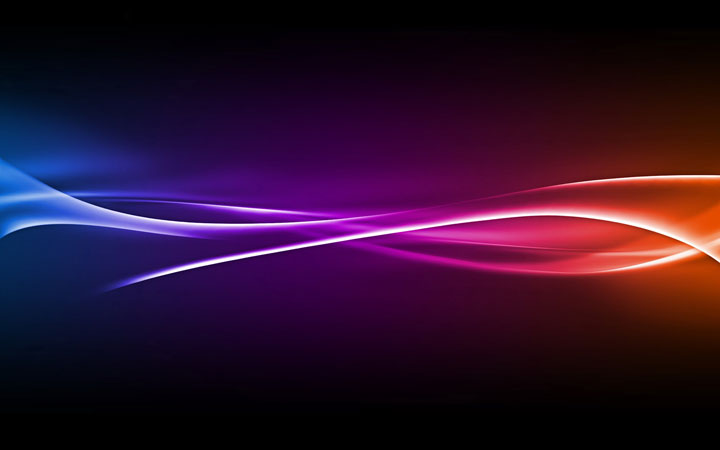 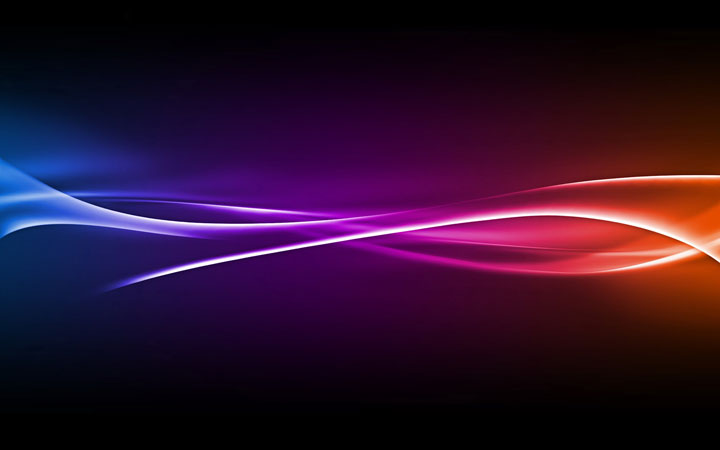 Творчество -
такая деятельность людей, которая приводит к получению нового и оригинального продукта;
это созидание, порождающее духовные и материальные ценности.
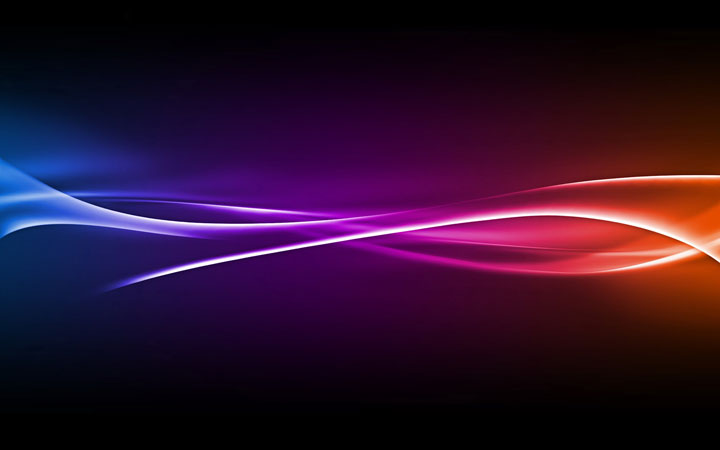 Замените выделенные слова синонимами
В сентябре у нас стоит хорошая погода. Дождливых дней почти не бывает.Весело светит солнце. Золотом горят деревья. Казалось, что они собираются на весёлое торжество и надевают свои наряды. В воздухе ощущается какая-то особая, бодрящая свежесть.
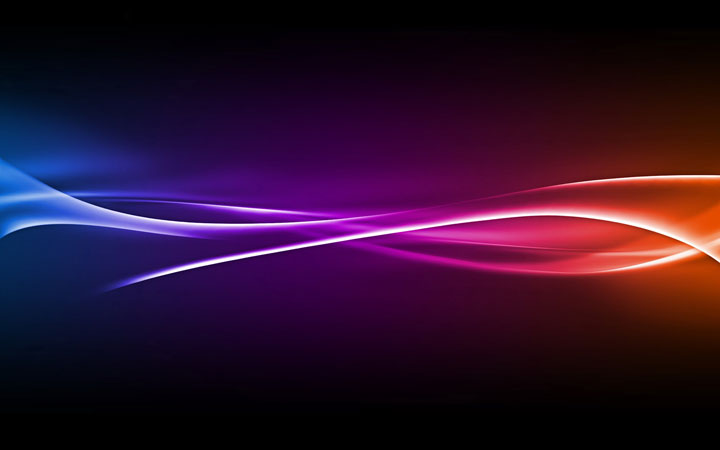 Исправьте предложения:
Ёж смотался в клубок. 
Я уже ездил на самолёте. 
Мы готовились встречать пернатых птиц. 
Речка замёрзла льдом. 
Меня пробудил мой папа.
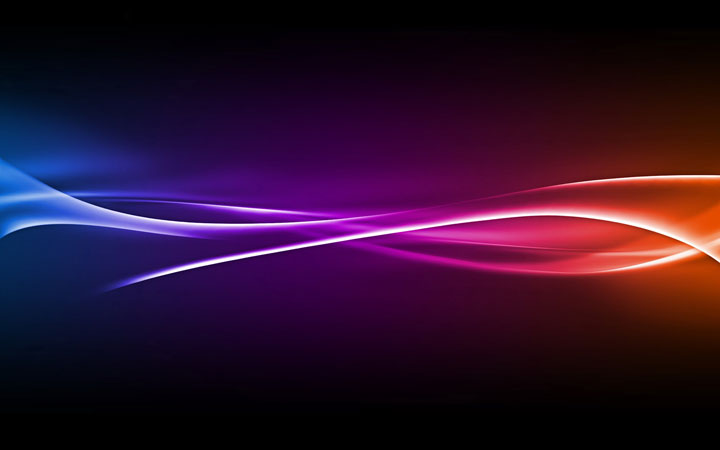 Вставьте словарные слова
Не велик  . . .          , да краснеет нос. 
   .  .  .              любит чистоту. 
Чужбина — калина, родина — .  .  .
                                 
   .  .  .               человек добро помнит.
. . . . . .
. . . . . .
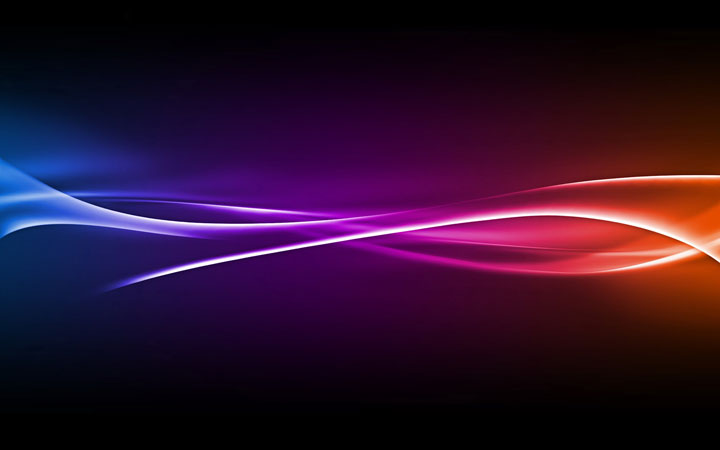 Вставьте словарные слова
Не велик  . . .          , да краснеет нос. 
   .  .  .              любит чистоту. 
Чужбина — калина, родина — .  .  .
                                 
   .  .  .               человек добро помнит.
мороз
Посуда
малина .
. . . . . .
. . . . . .
Русский
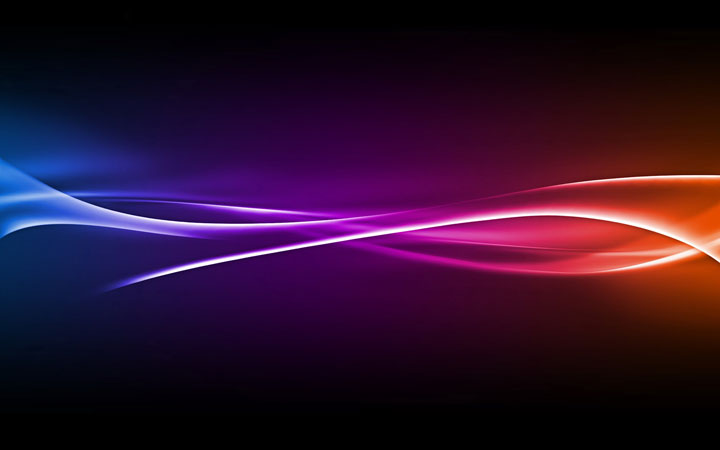 Вставить прилагательные
Незаметно прошло (      ) лето. По небу поплыли (    ) тучи. Как сквозь сито, засеял из них (    ) дождь. На поверхности луж плавают(       ) листья. В кустах готовится к зиме (         ) ежик. Он натаскал в ямку траву, листья, мох, устроил себе (    ) гнездо. Ветер шуршит (  ) листьями. Всю землю скоро покроет (     ) снег.
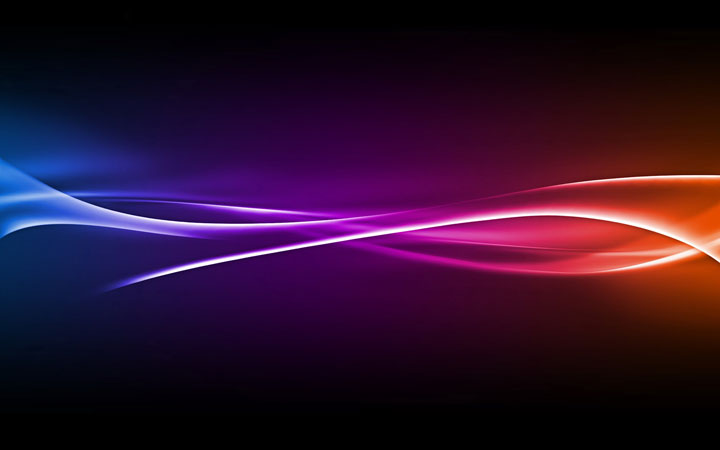 Что на что похоже?
настольная лампа на 
тыква на ... 
арбуз на …
люстра на ... 
утюг на …
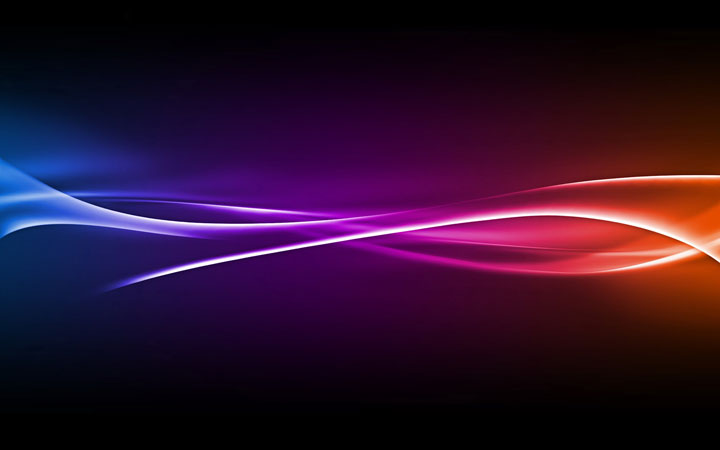 Чем мечтают стать некоторые предметы?
веник мечтает стать ... 
мыльный пузырь ... 
перышко ... 
огородное чучело ... 
снежная баба ...
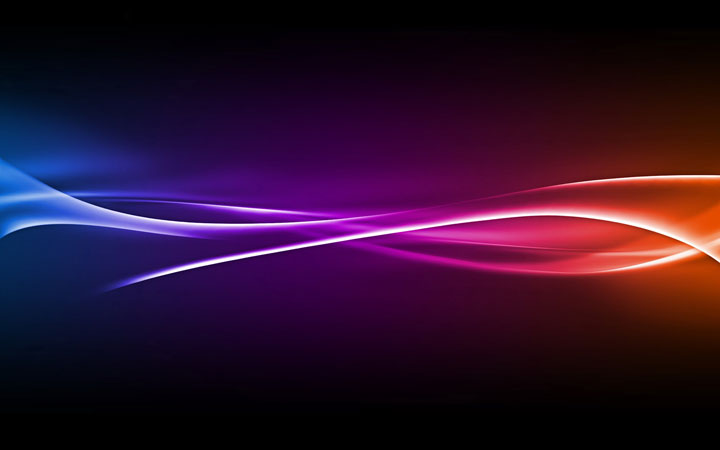 Игра «Сочините последнюю строчку в стихотворении»
Сел на ветку снегирек.
	Брызнул дождик - он промок,
	Ветерок, подуй слегка,
	(Обсуши нам …
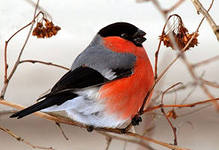 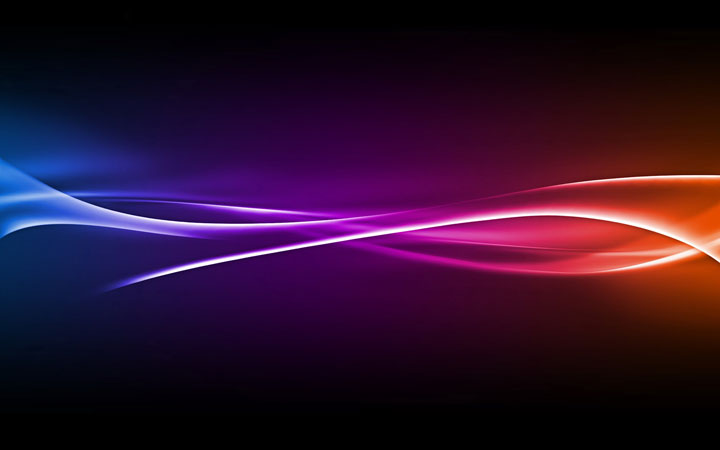 Синквейн
Это стихотворение, состоящее из 5 строк, в котором человек высказывает свое отношение к чему-либо, кому-либо. 
Синквейн требует синтеза информации и материала в кратких выражениях
Эти 5 строк сочиняют по особым правилам, в строгом порядке.
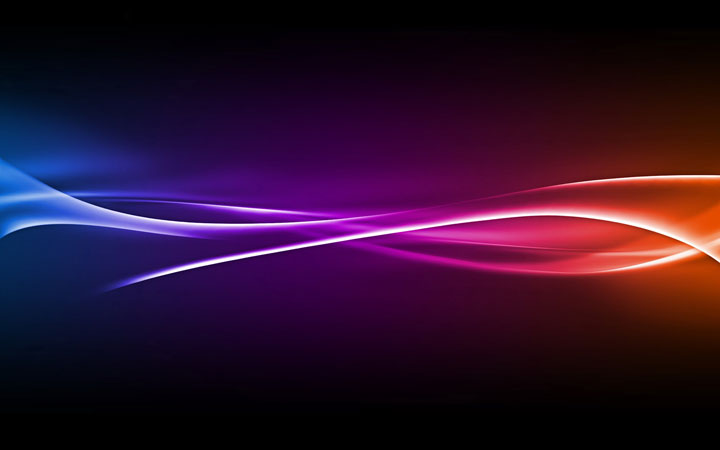 1 строка - ключевое слово, определяющее синквейн.
2 строка – два прилагательных, характеризующие данное понятие.
3 строка – три глагола, описывающие действия в рамках темы.
4 строка – фраза из нескольких слов, показывающая отношение к теме.
5 строка- обычно одно слово, вывод, в котором человек выражает свои чувства связанные с данным понятием
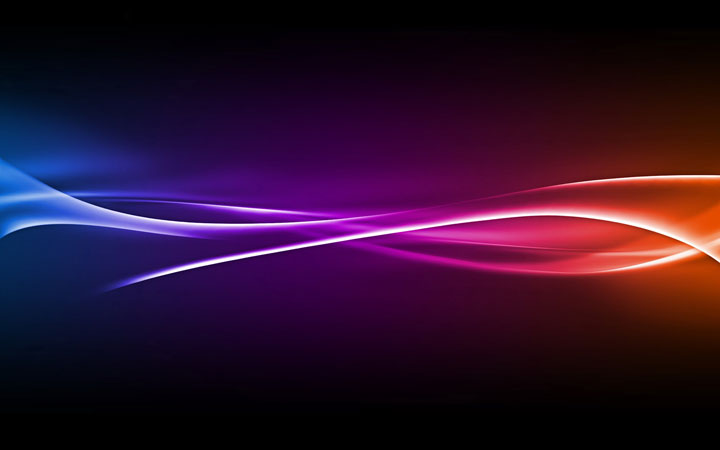 Пример
1    истина
2    вечная, удивительная
3    бежит, волнует
4    загадочная неизвестность
5    истина - поиск
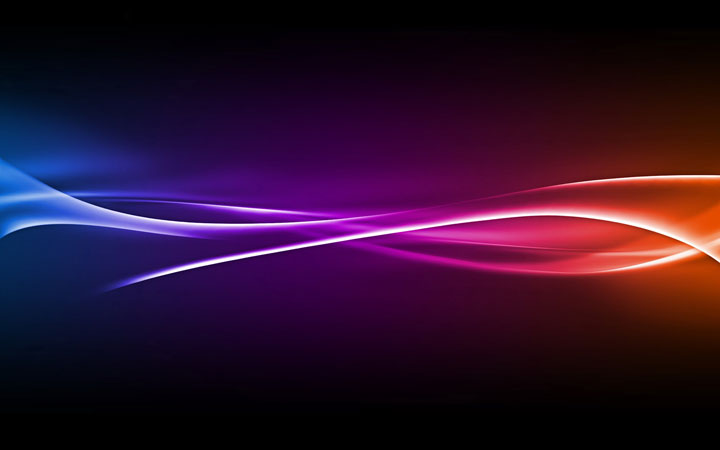 Составьте синквейн
МИР                                    ВОЙНА
Составьте синквейн
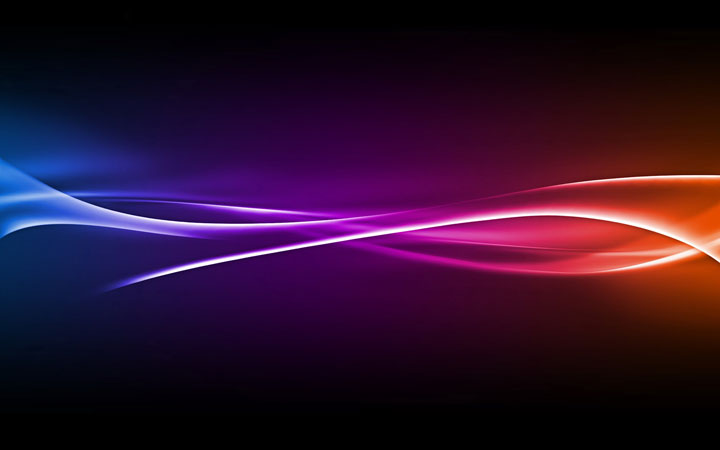 МИР
ВОЙНА

1.   жестокая, страшная
2.    разрушает, убивает, не щадит
3.   унесла жизни более 27 миллионов человек
4.    Герои
1. светлый, хрупкий
2. радует, ликует, торжествует
3. Голубь мира кружит над землёй.
4. Согласие.
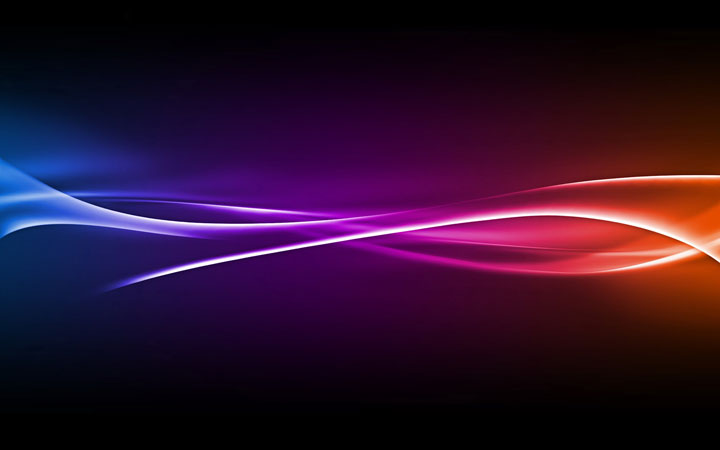 Рефлексия Составление паспорта технологии ТРИЗ
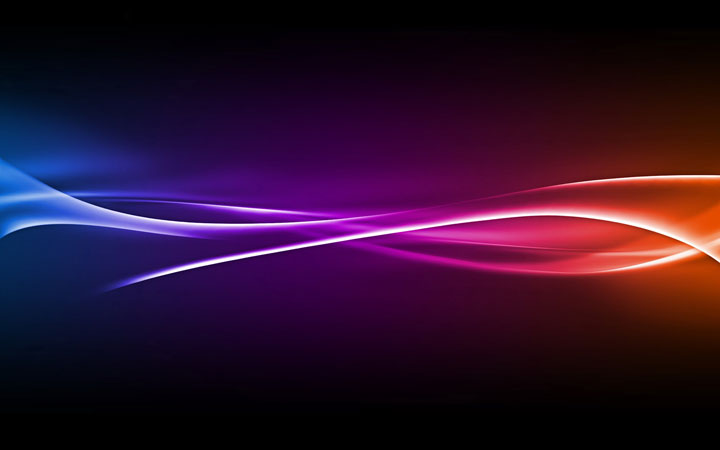 Рефлексия Составление паспорта технологии ТРИЗ
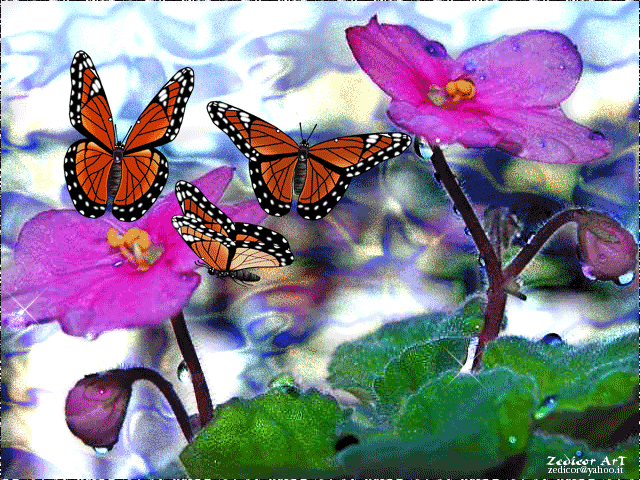 Спасибо за сотрудничество!